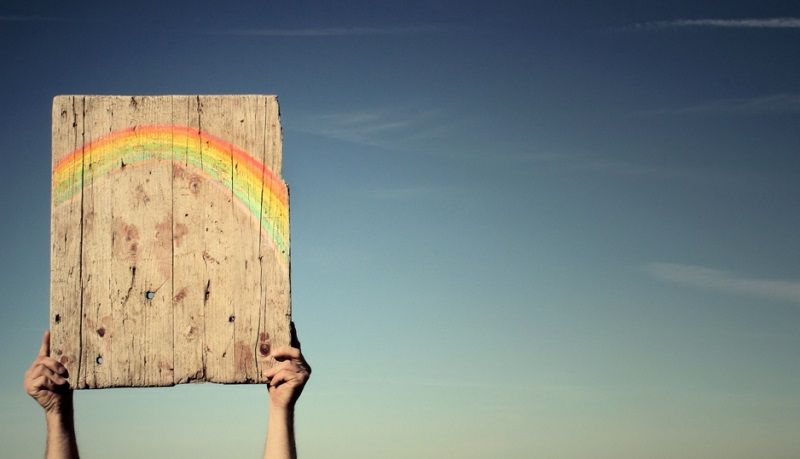 Дата выпуска: 18.10.17
Электронная газета
Выпуск № 33
 (Неделя психологии – неделя добра и дружбы)
Заходите к нам на
МБДОУЦРР№28 «ОГОНЕК»
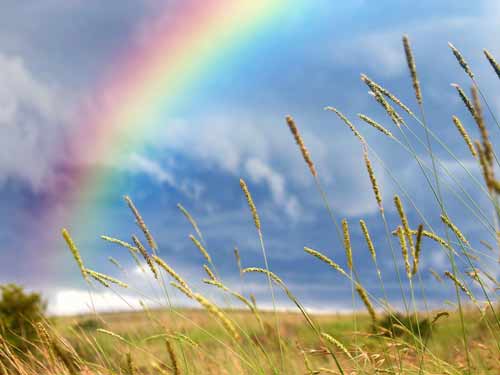 Неделя добра и дружбы.
 
Добрым быть совсем не просто,
Не зависит доброта от роста,
Доброта приносит людям радость
И взамен не требует награды!
Доброта с годами не стареет,
Доброта от холода согреет,
Если доброта, как солнце, светит,
Радуются взрослые и дети!
 
Цель: Воспитание у детей положительных качеств характера, развитие коммуникативных навыков общения со сверстниками, мотивирование детей на совершение добрых поступков, добрых дел во благо других людей.
Задачи:
• Формировать представление у детей о доброте и дружбе  как  о важных человеческих  качествах.
• Уточнять представления детей о понятиях «добро», «зло», «доброжелательность»,  «дружба»,  «друг»  их важности в жизни людей.
• Формировать умение оценивать поступки окружающих
• Воспитывать у детей доброжелательное и уважительное отношение к окружающим. Оказывать помощь другу. Закреплять правила вежливого общения.
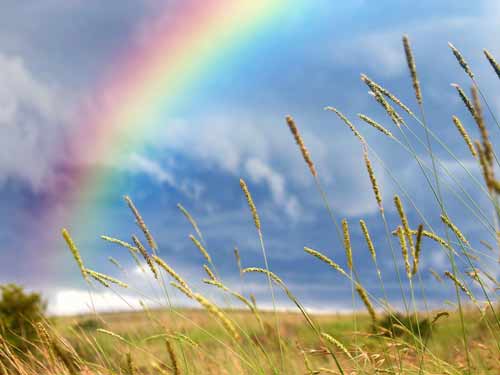 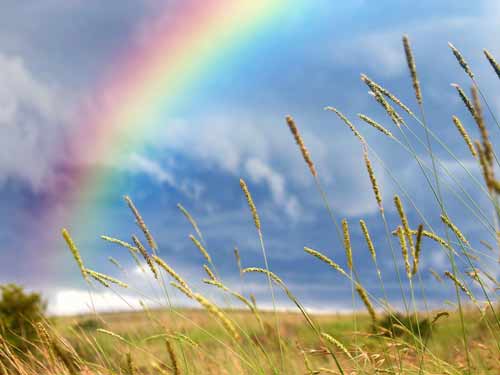 Неделя «добра и дружбы»
Кто в дружбу верит горячо,Кто рядом чувствует плечо,Тот никогда не упадет,В любой беде не пропадет...(С. Михалков)
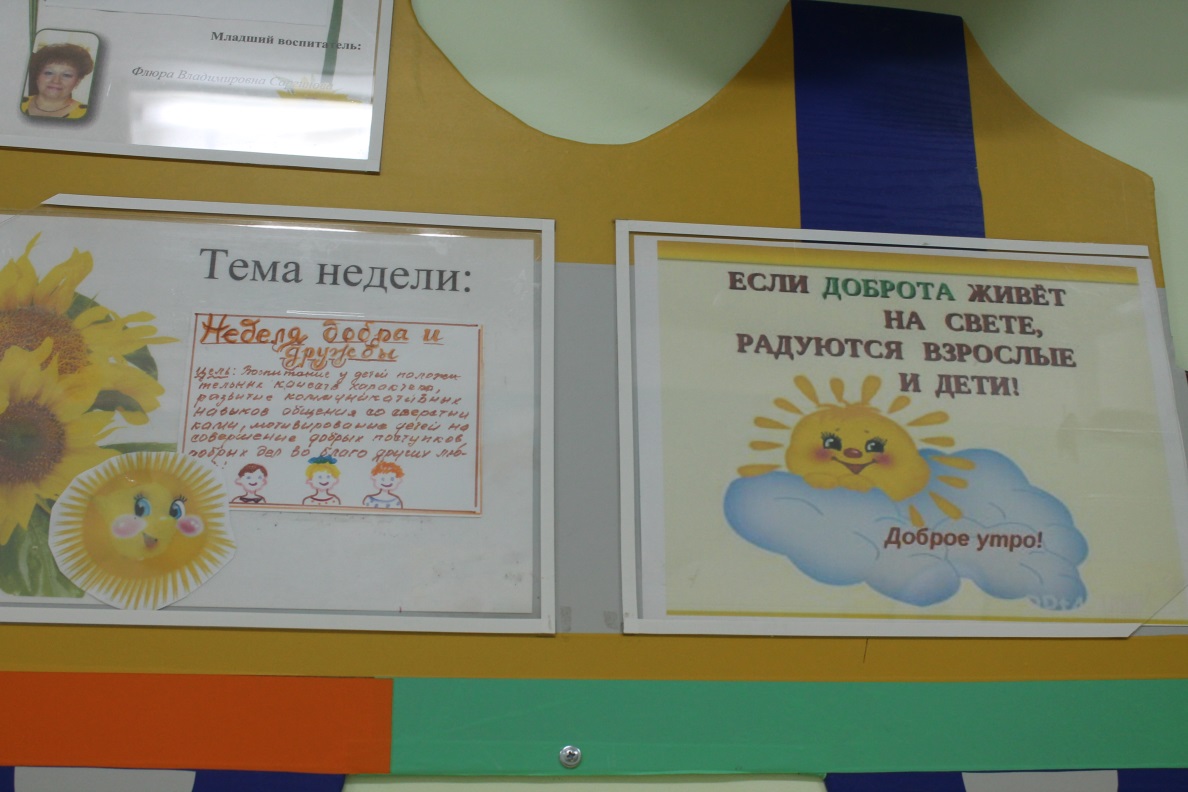 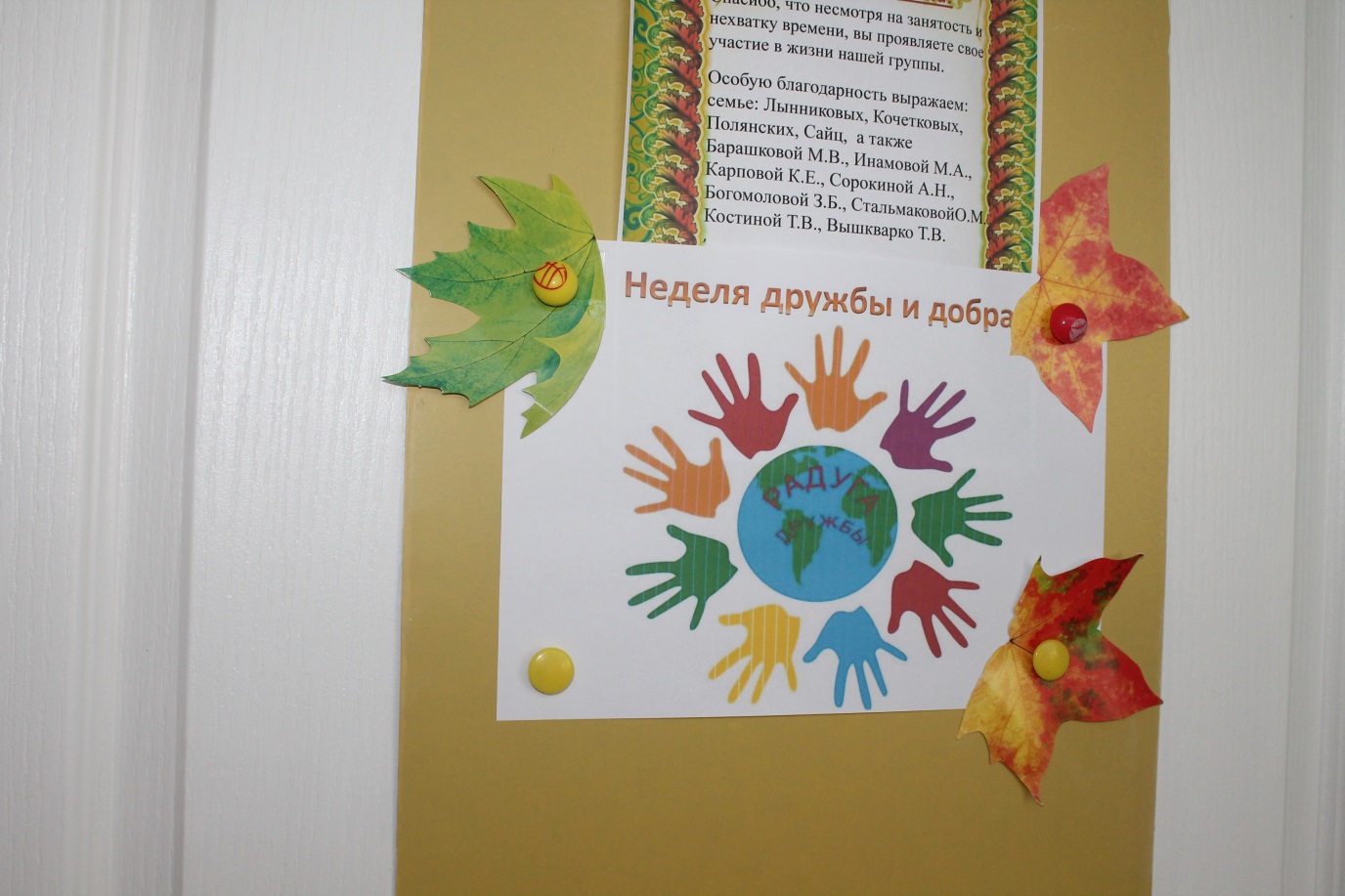 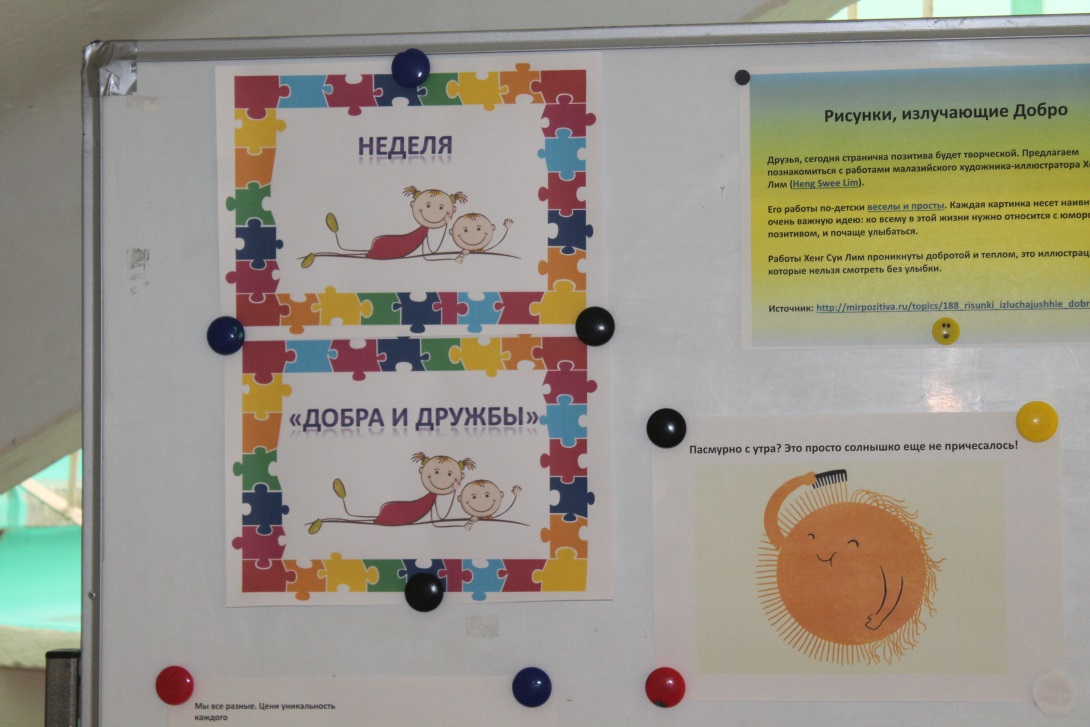 Доброта, доброта,Доброта вам не малость,В доброте есть любовь,И, конечно, есть жалость!
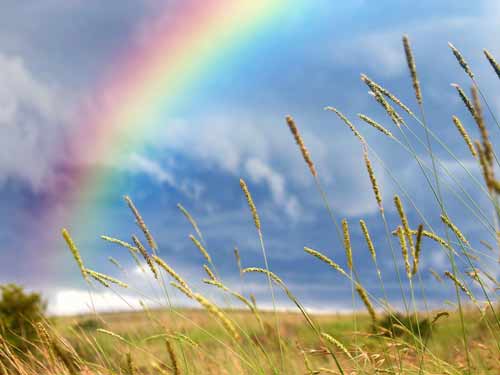 Викторина «Что, такое хорошо
 и что такое плохо…»
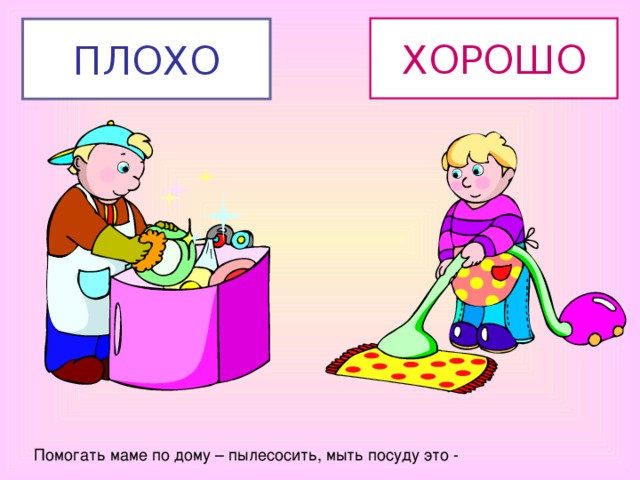 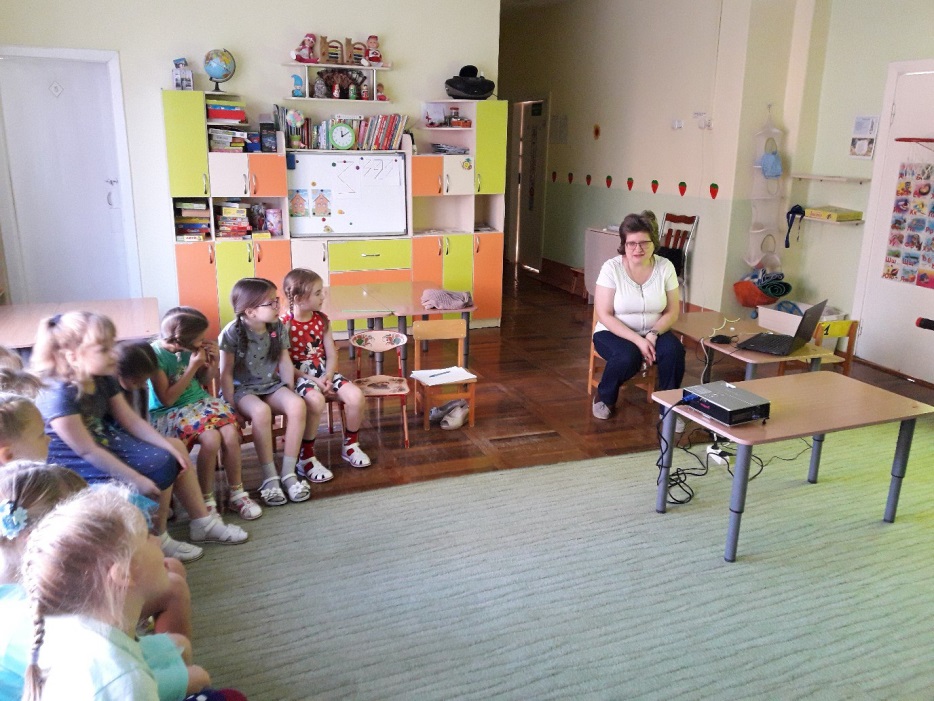 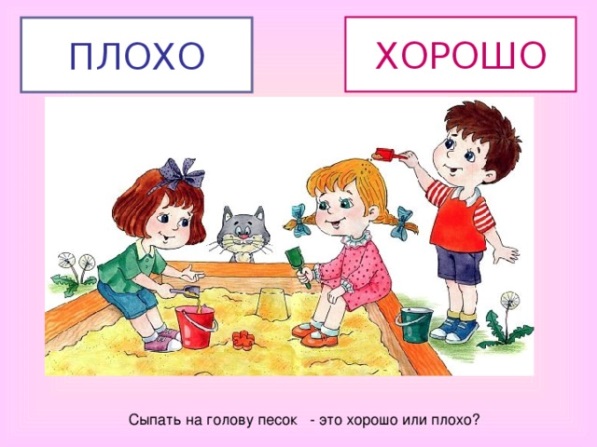 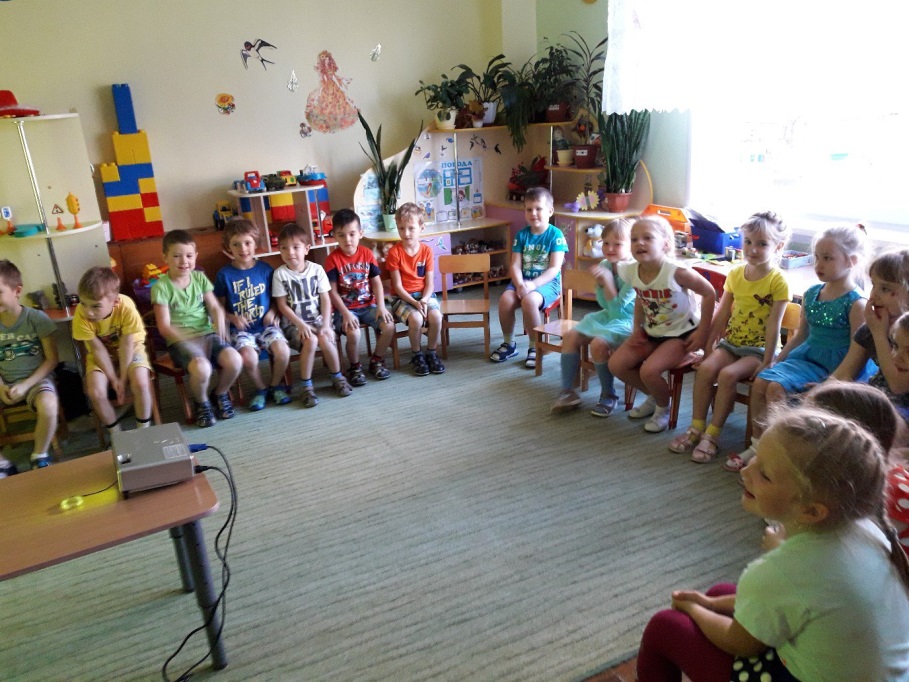 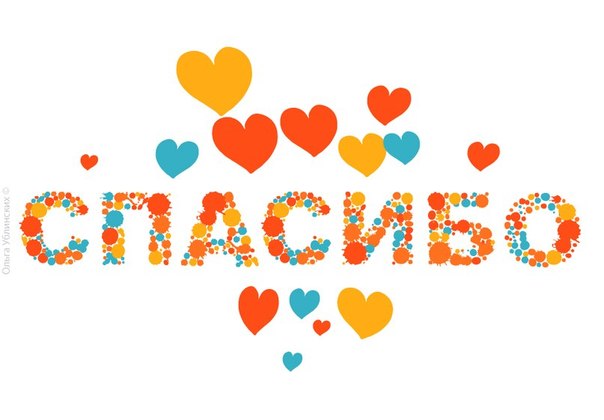 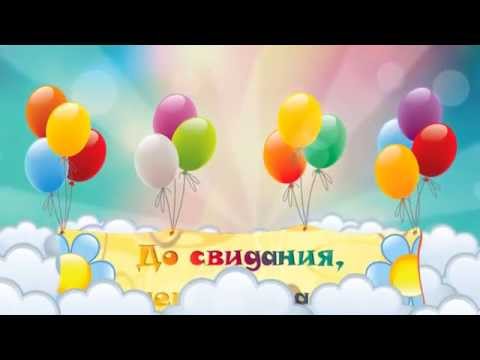 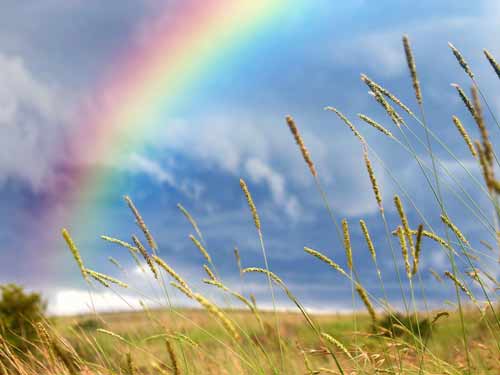 Консультация для родителей
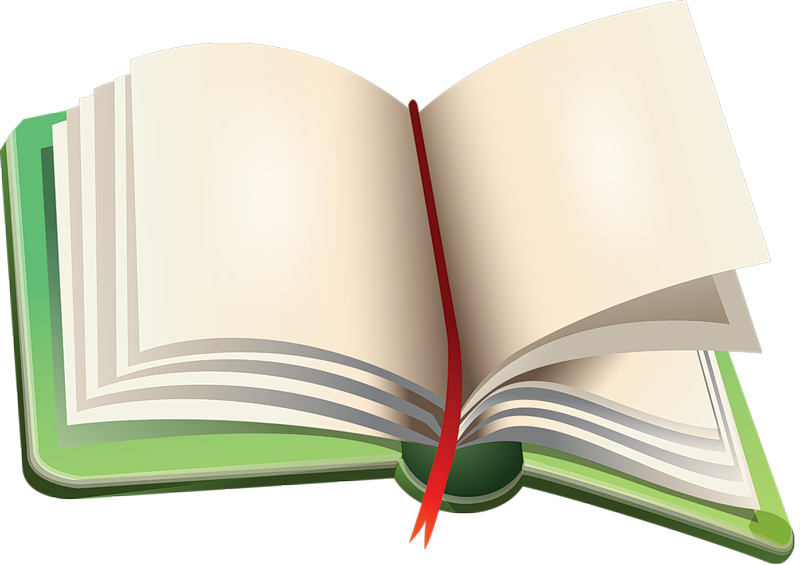 и поддерживаем друг друга. Часто со многими из них мы знакомы и дружим ещё с детства.
«Учим детей дружить»
     У всех нас есть друзья: мы ходим к ним в гости, общаемся, гуляем, вместе отмечаем праздники, помогаем
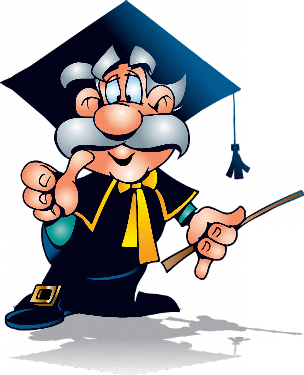 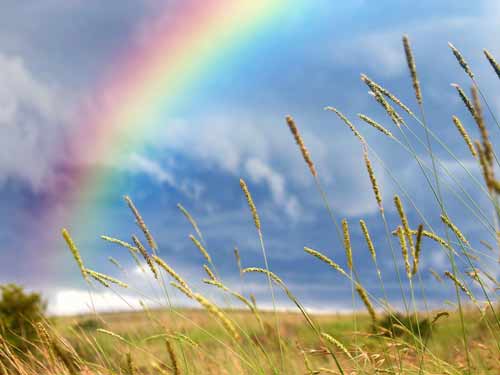 Акция «Дерево дружбы»
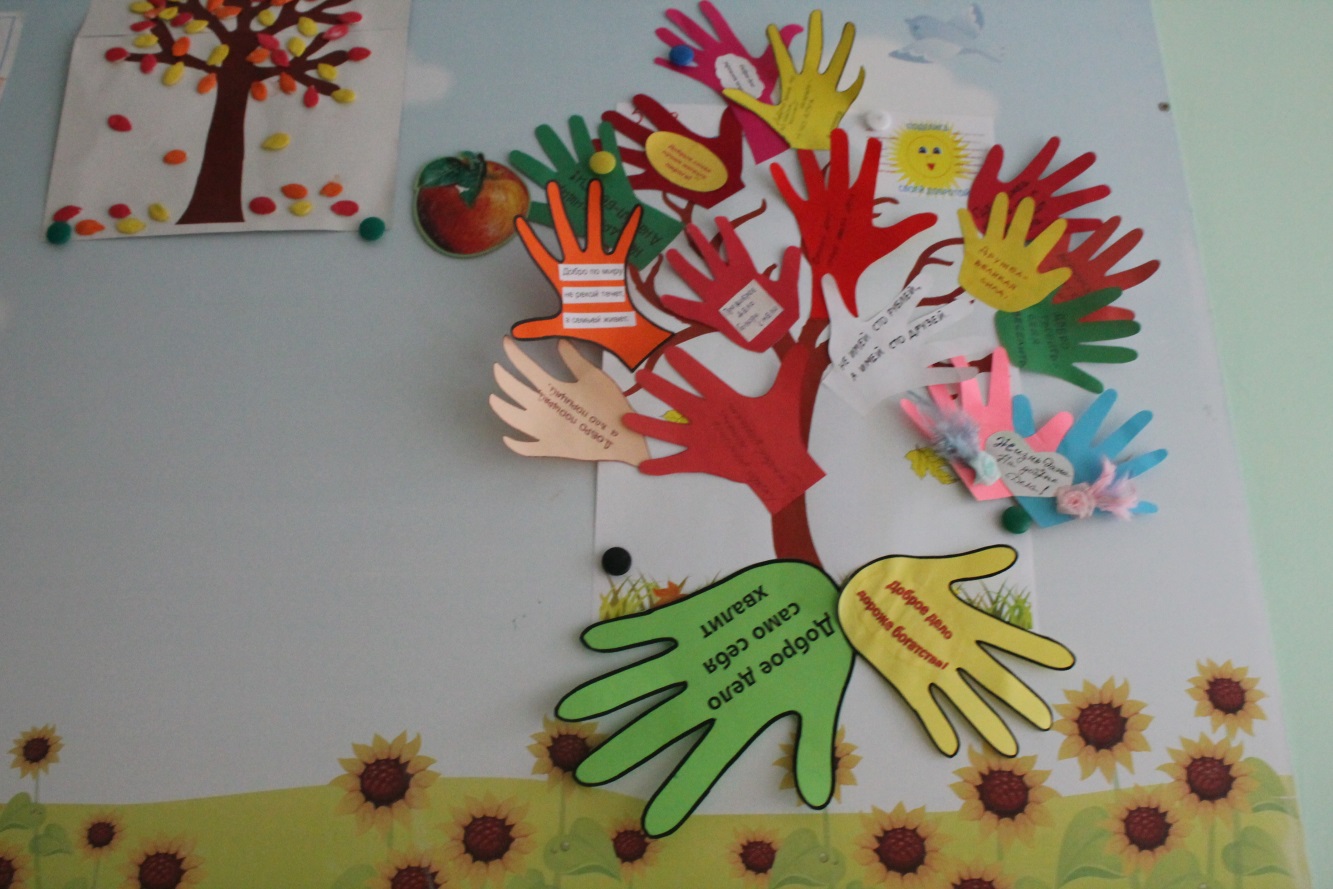 От сердца к сердцу вьется нить –Она прочнее лишь с годами,Ее ни сжечь, ни разрубить,Ни взвесить точными весами.
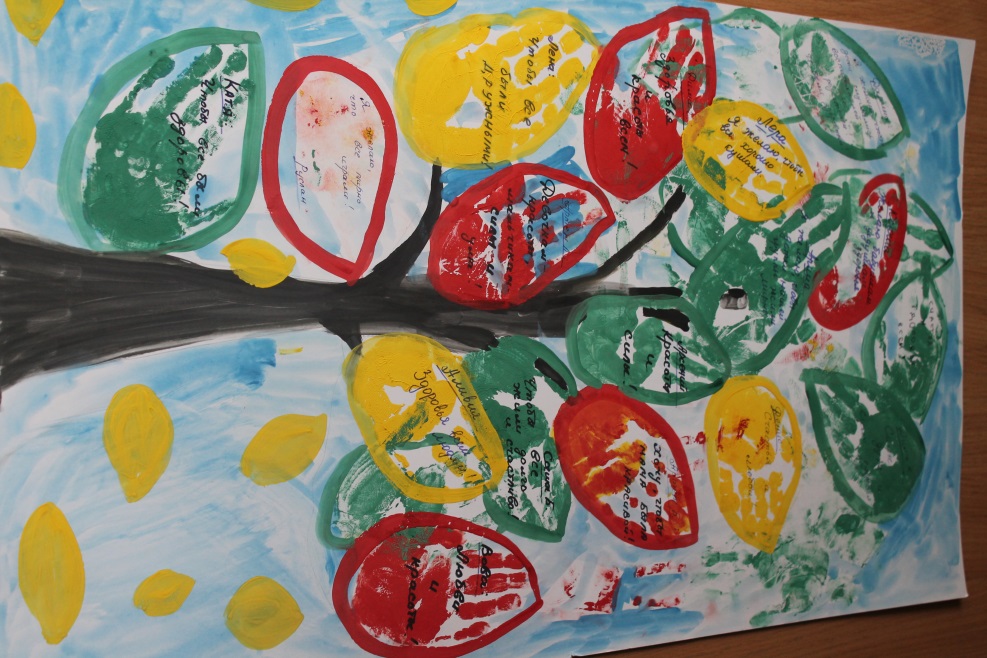 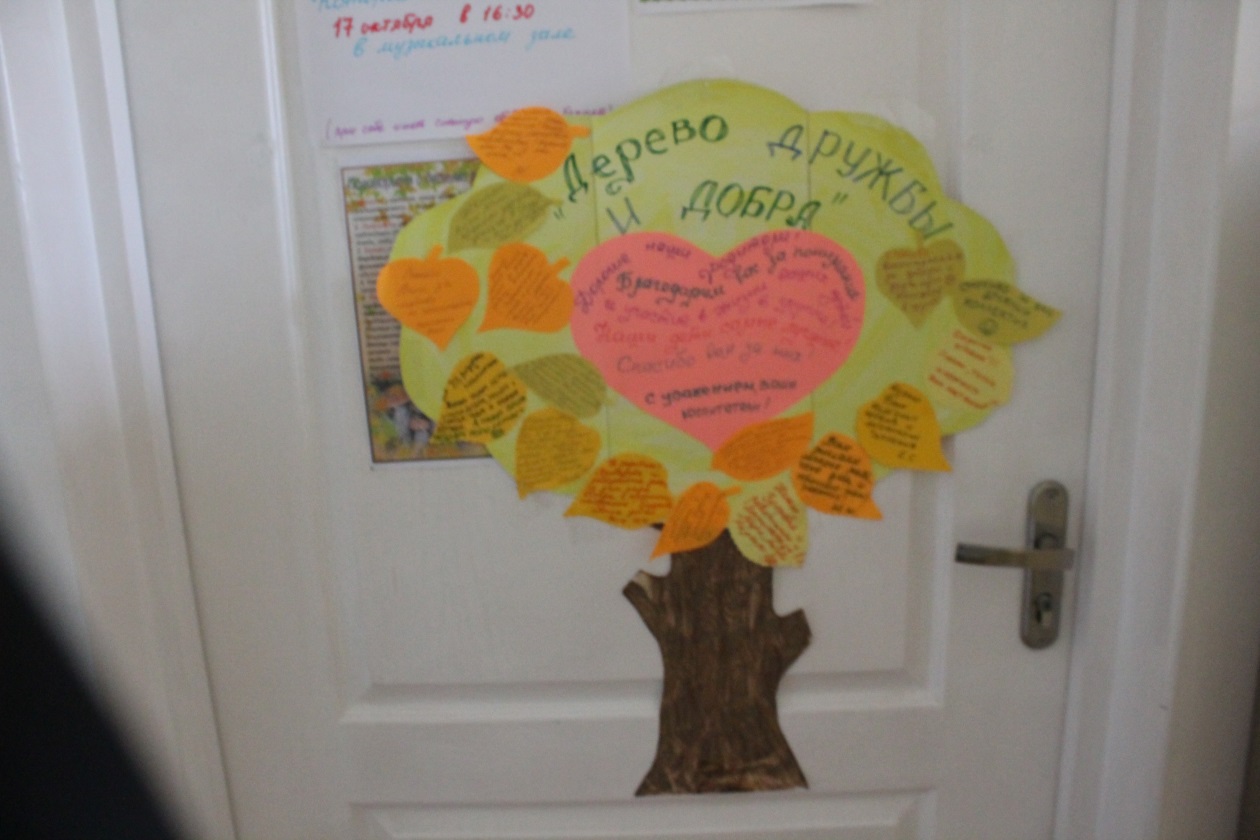 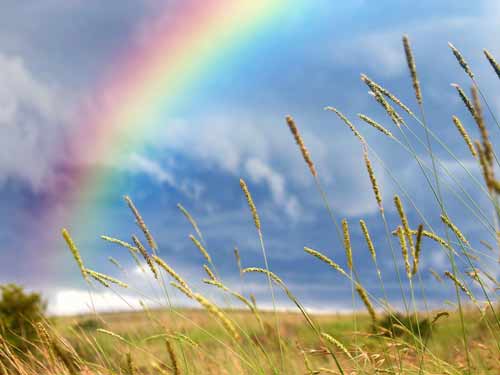 Просмотр мультфильмов
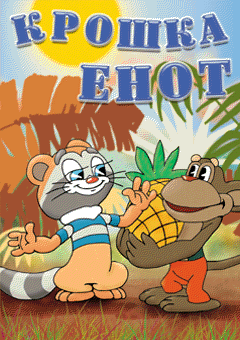 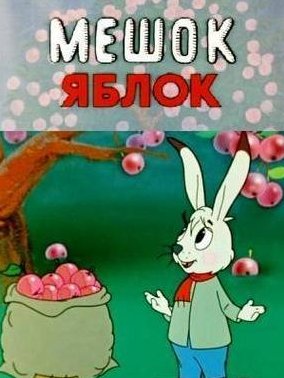 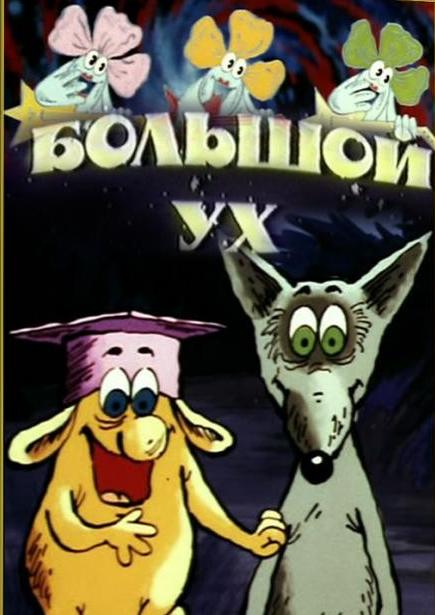 Я не знаю, кто и как
Изобрел мультфильмы,
Но без них сейчас никак
Жить бы не смогли мы.
И многие другие…
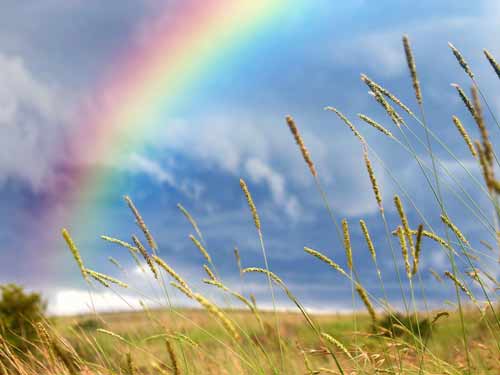 Позитивчики
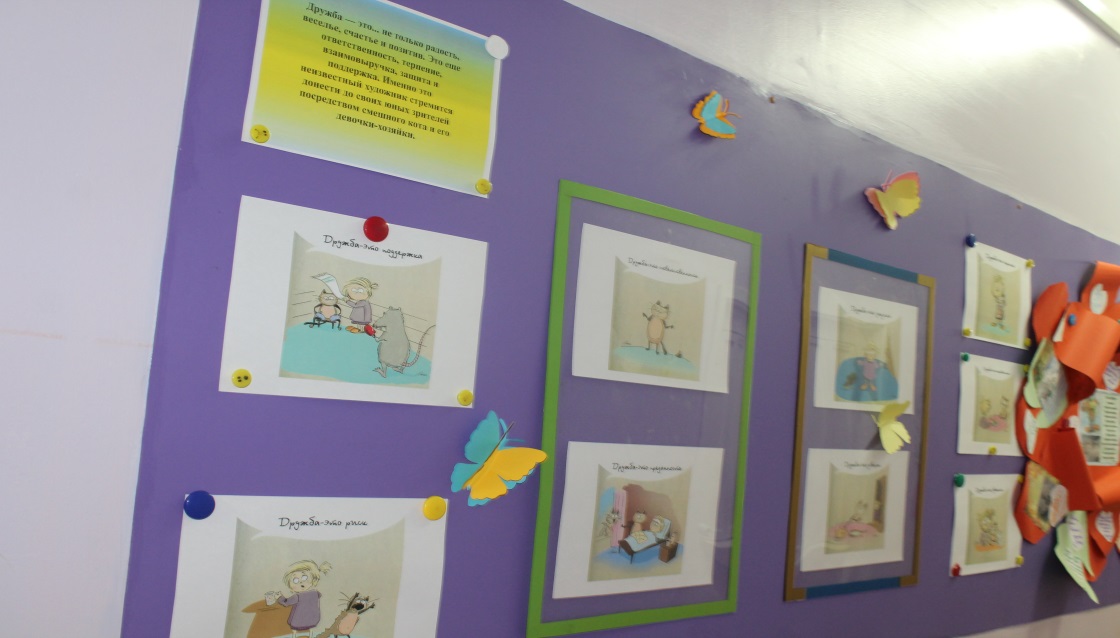 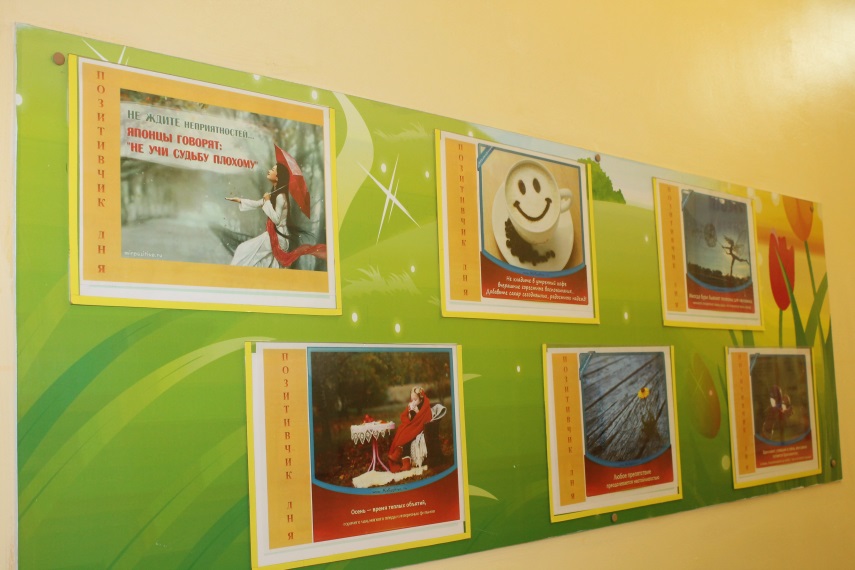 Желаю добра и широких улыбок!Хороших людей и верных друзей!И с легкой руки избежать всех ошибок,И вырастить в счастье здоровых детей!
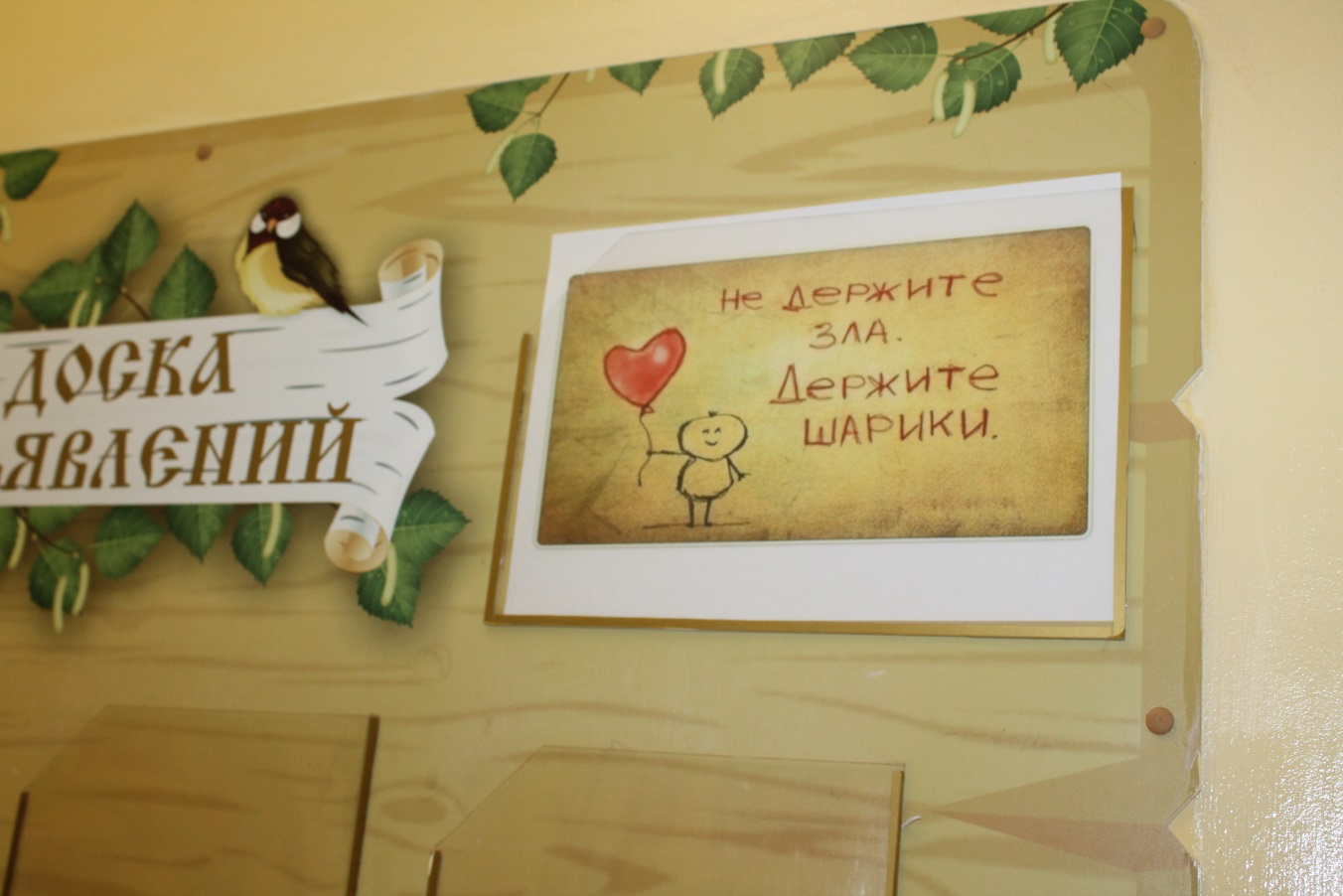 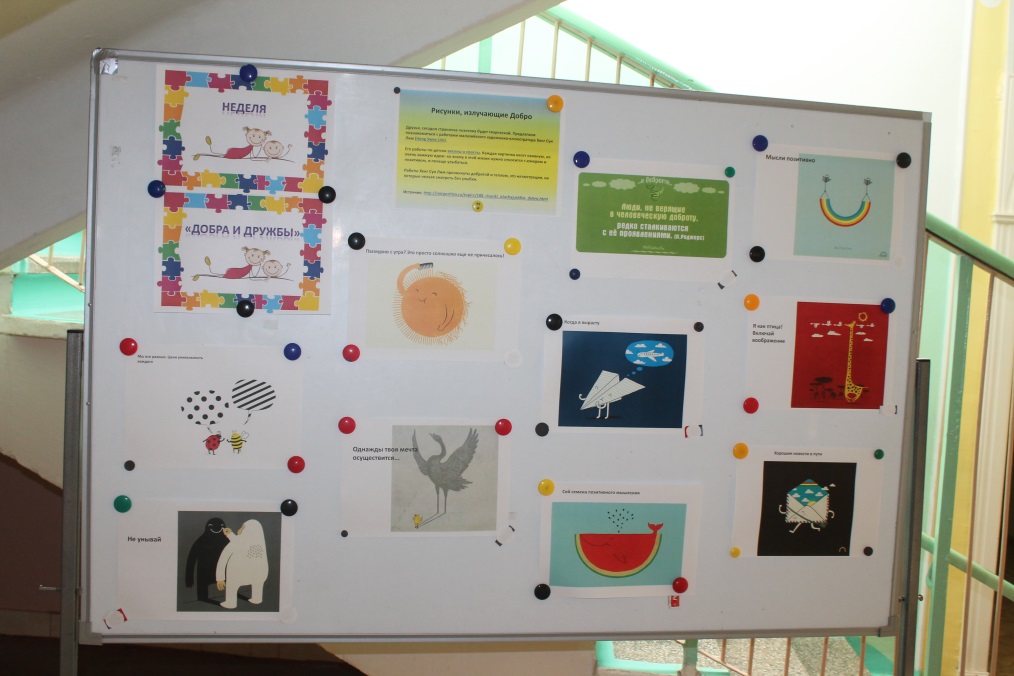 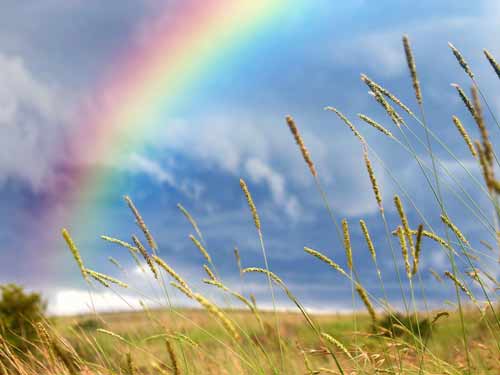 Создание «визитной карточки»
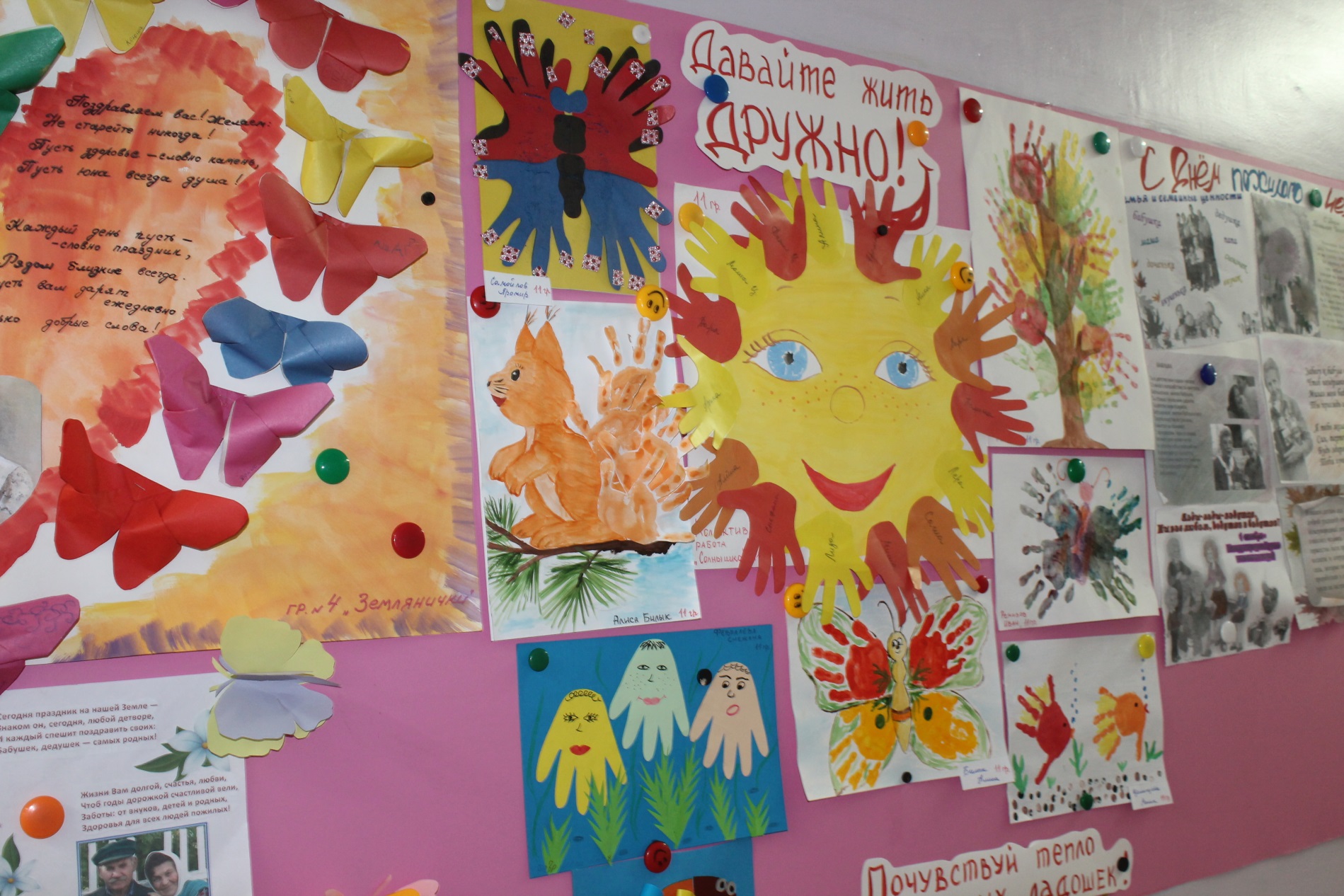 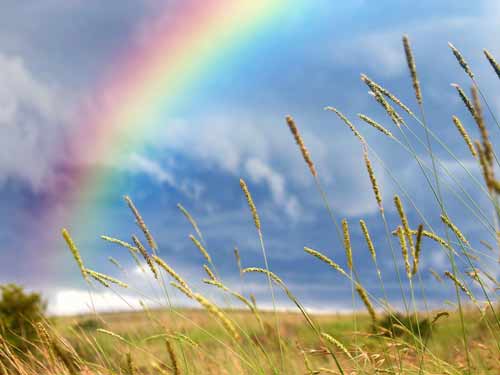 Акция «Солнышко признаний»
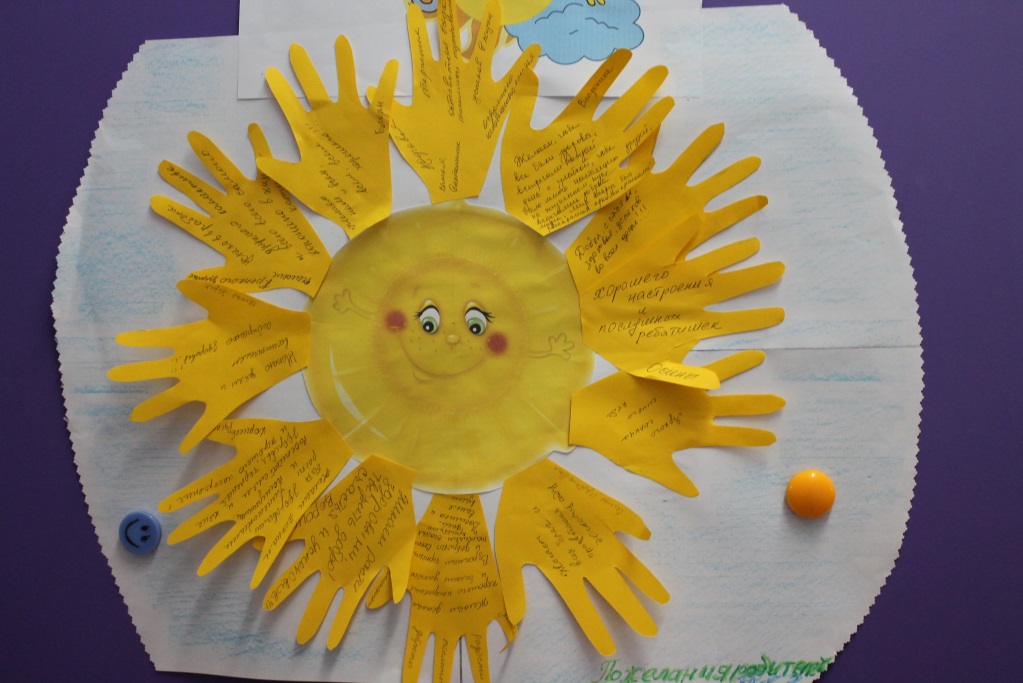 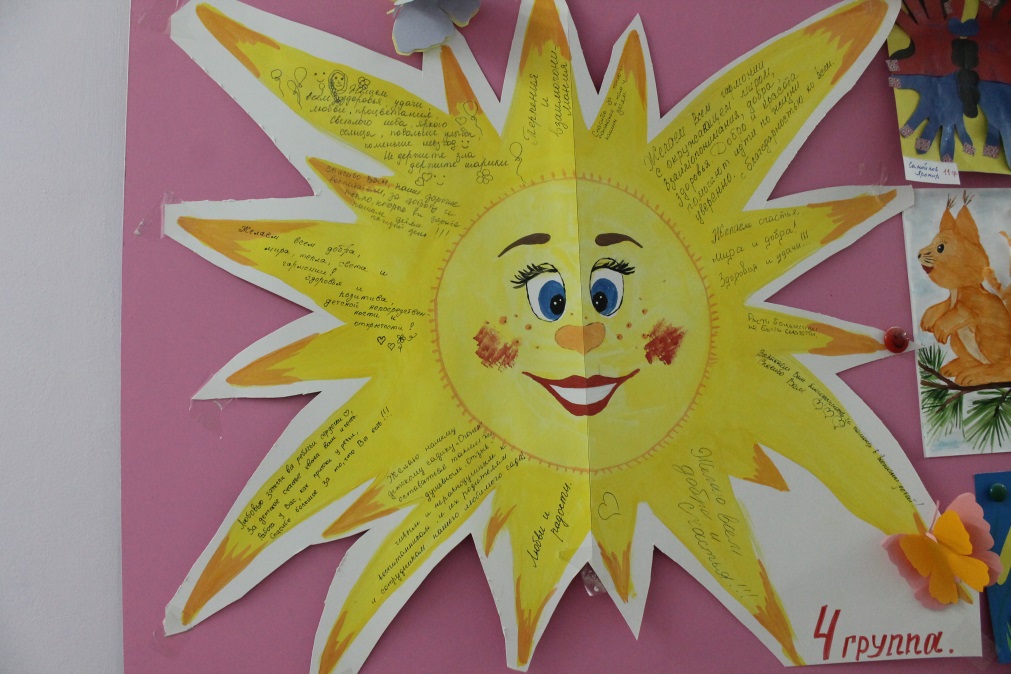 Бывают в жизни огорчения,Обиды, слезы и измены.Но все плохое в ней не вечно -Ведь будет солнце непременно
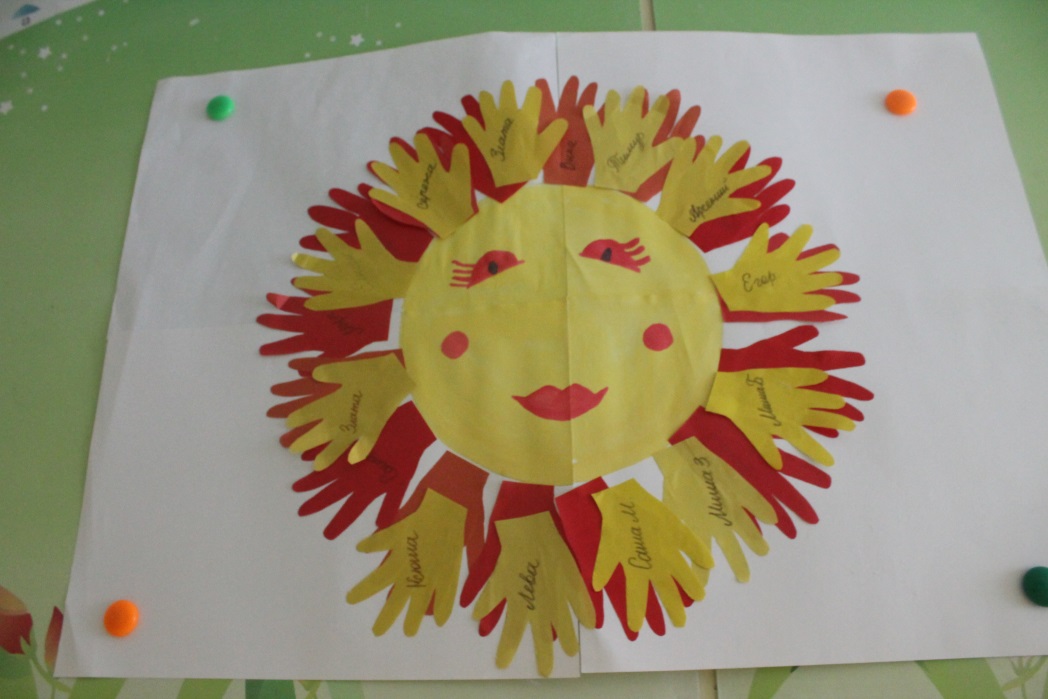 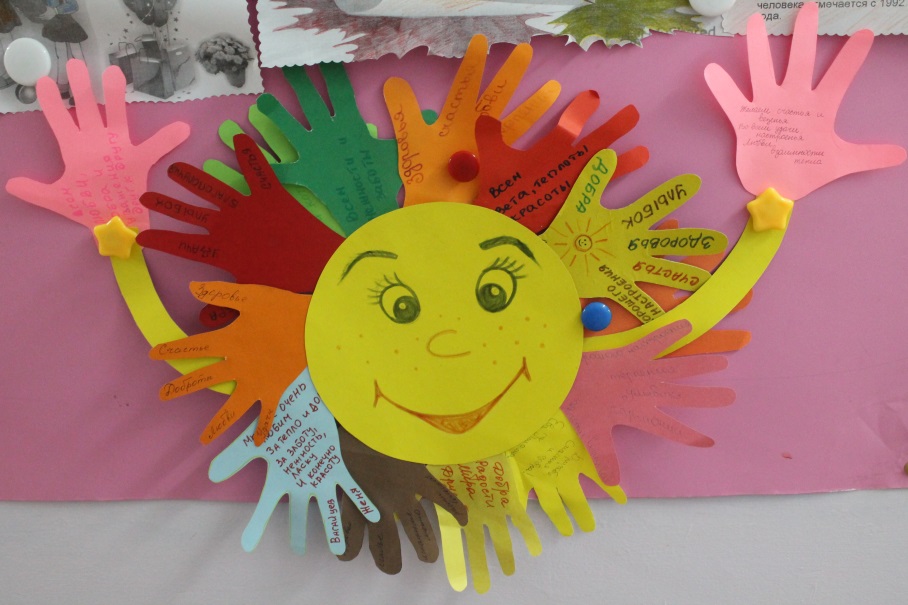 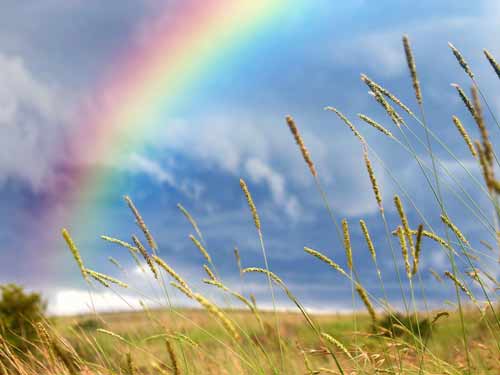 Выставка творческих работ
 «Тепло наших рук»
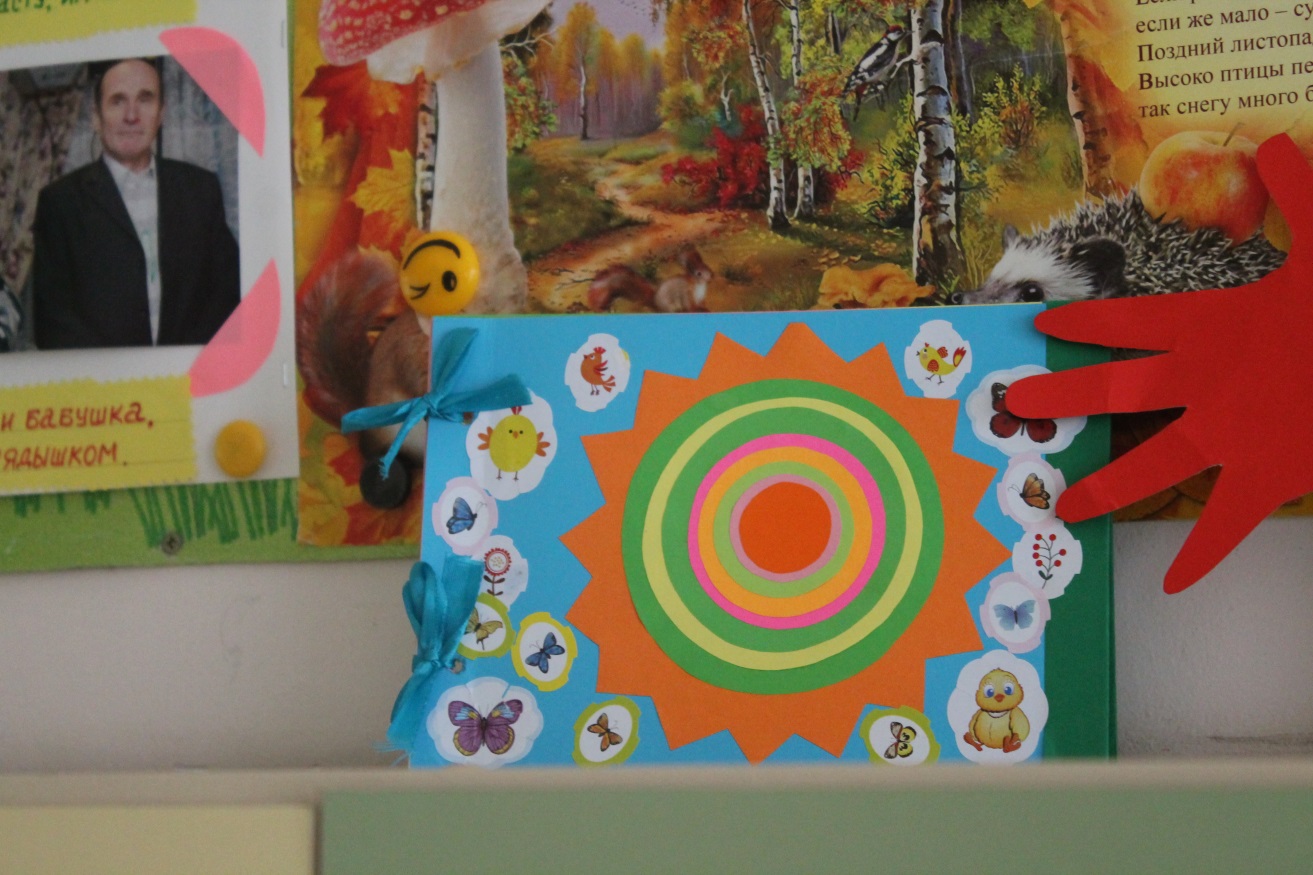 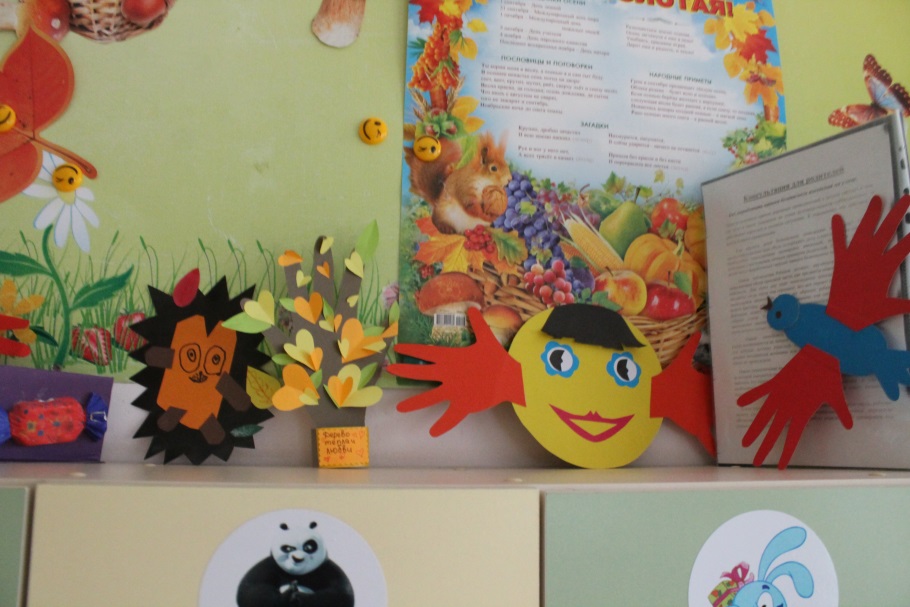 Наши руки – не для скуки!Всё умеют делать руки!
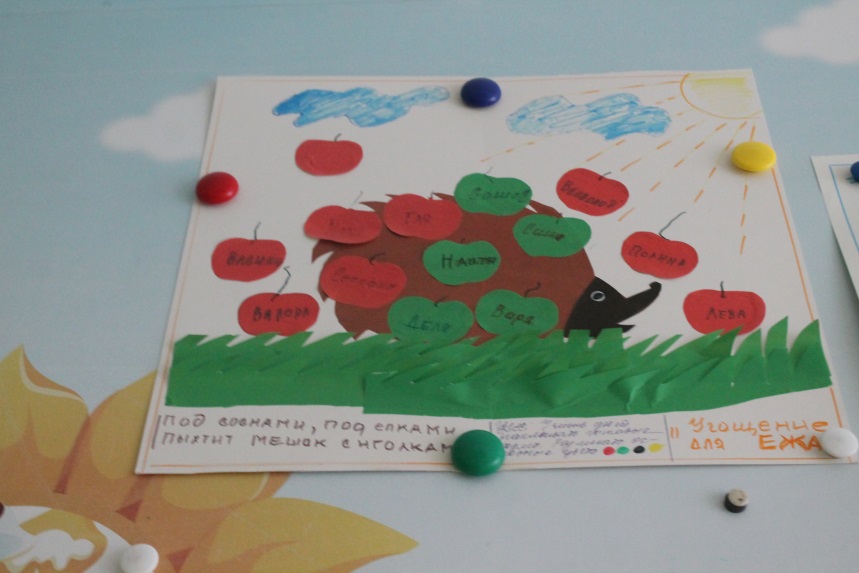 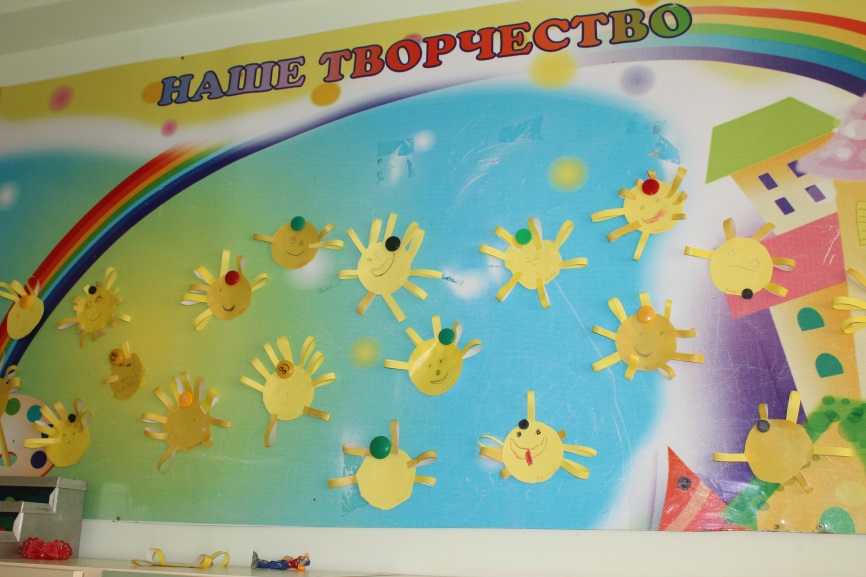 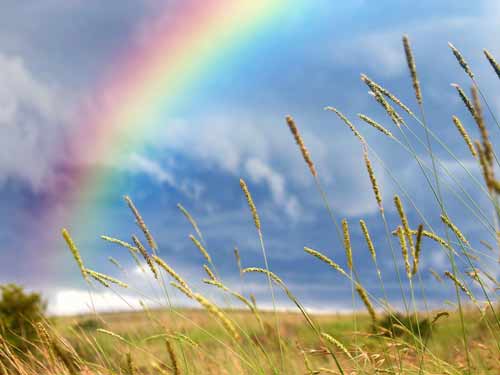 Правила Дружбы
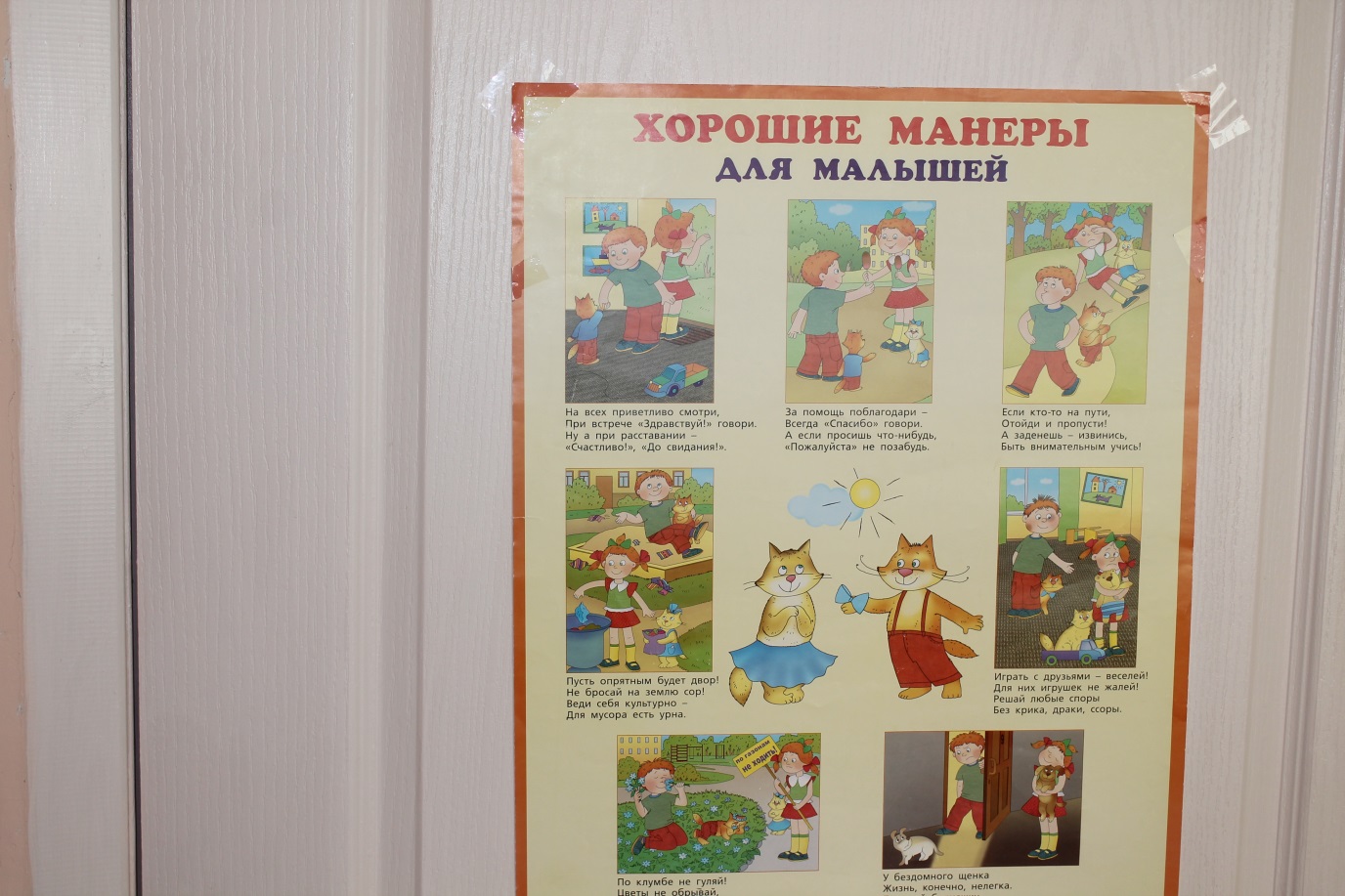 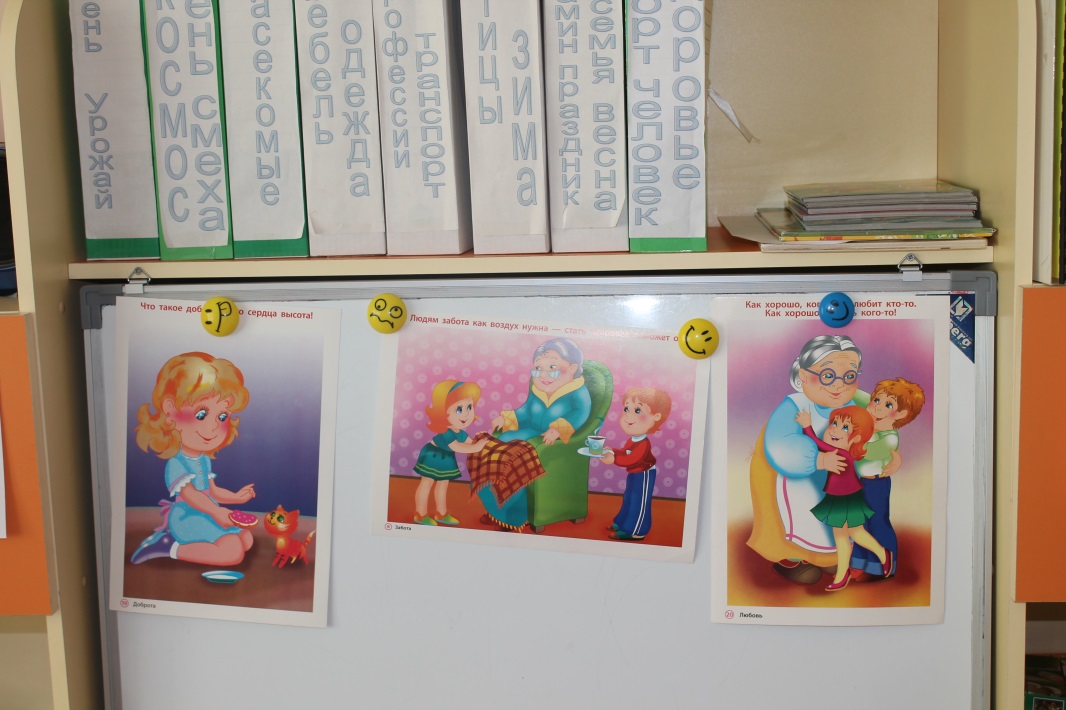 Друг... что же это такое?Это тот, кто не бросит в беде...Тот, с кем дышит сердечко покоем...Потому, что от верен тебе.
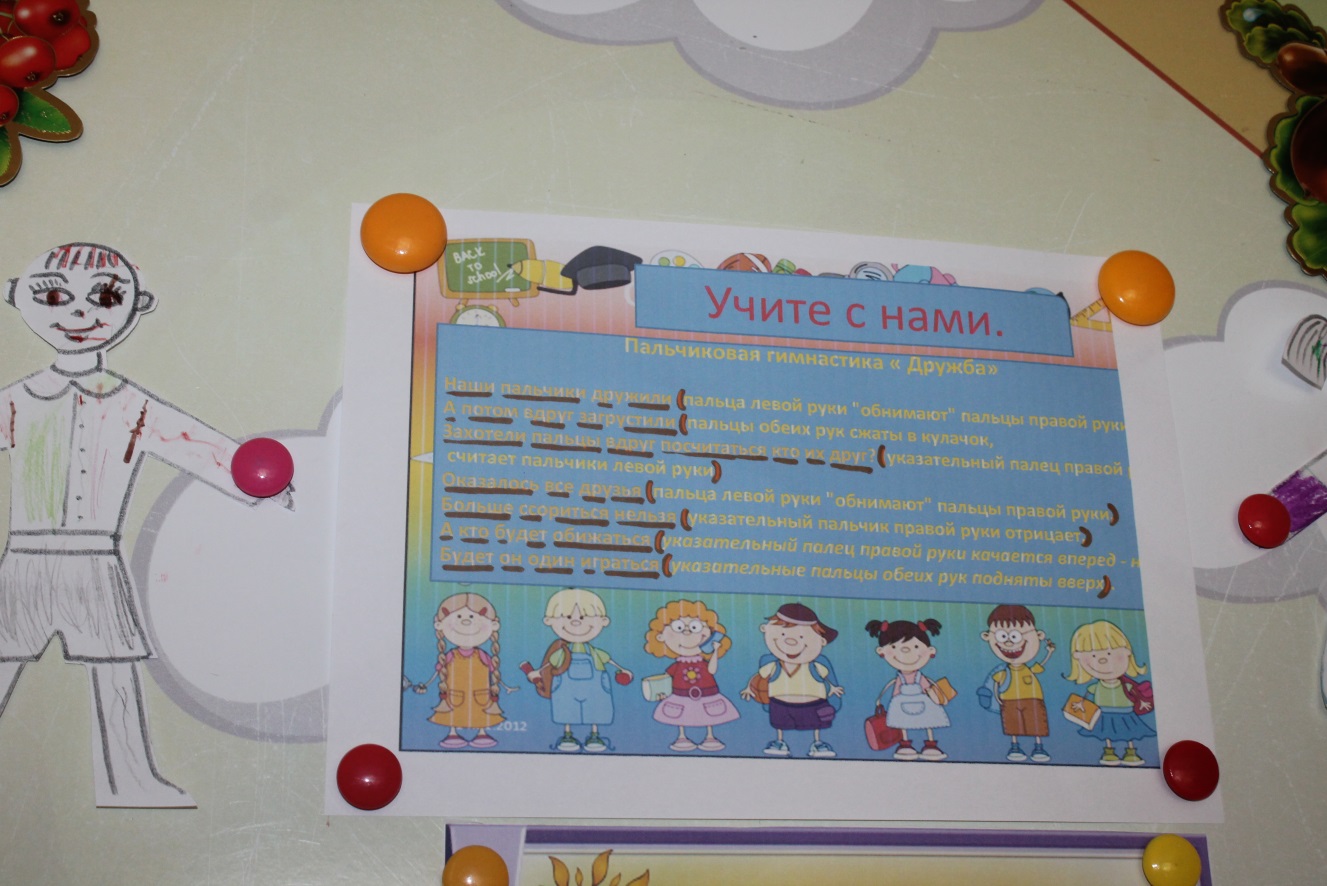 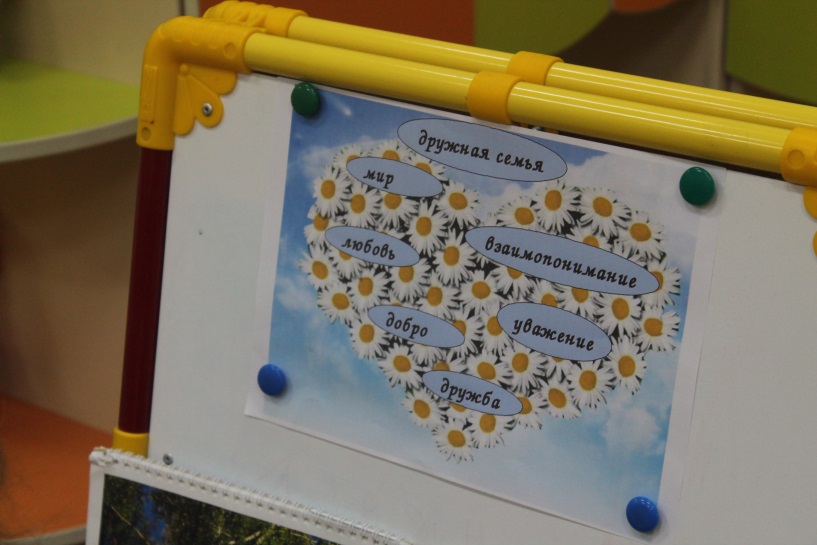 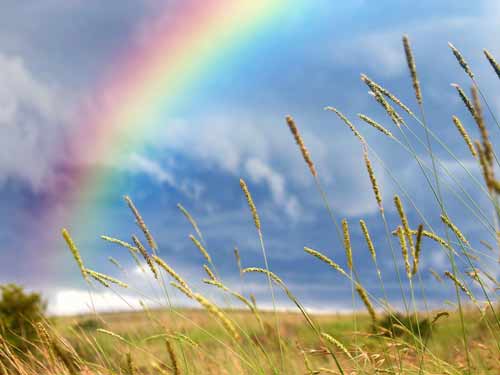 Акция «Подарок малышам»
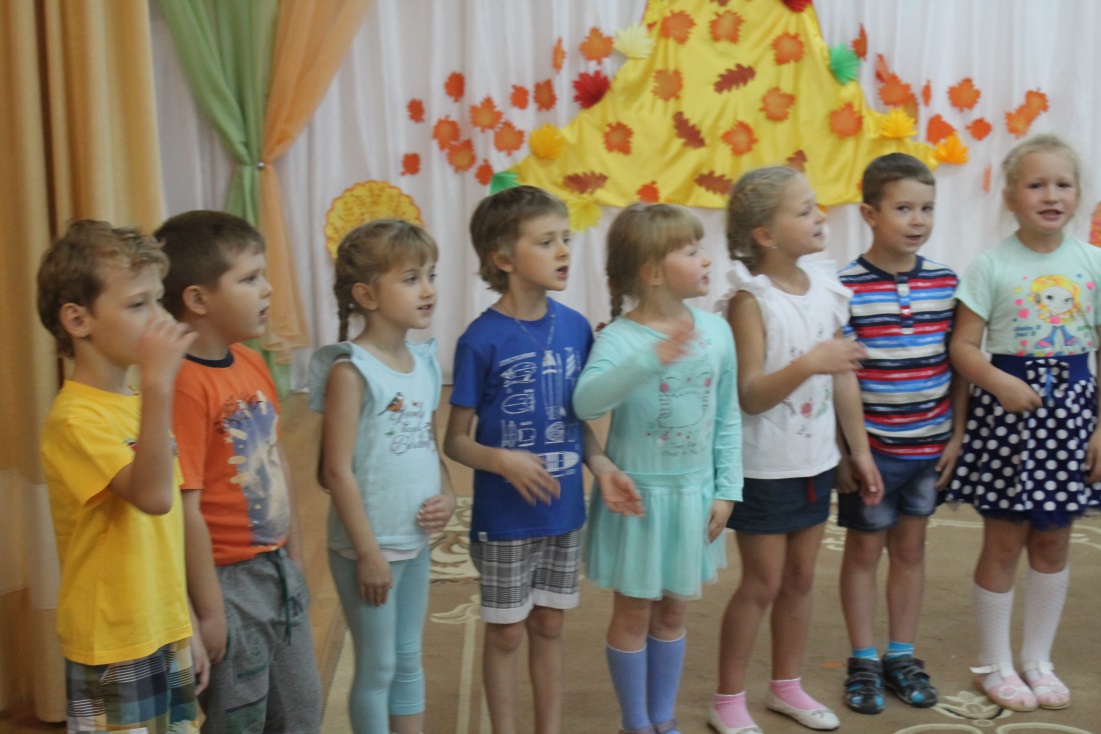 Да здравствуют подарки!На всякий разный лад.
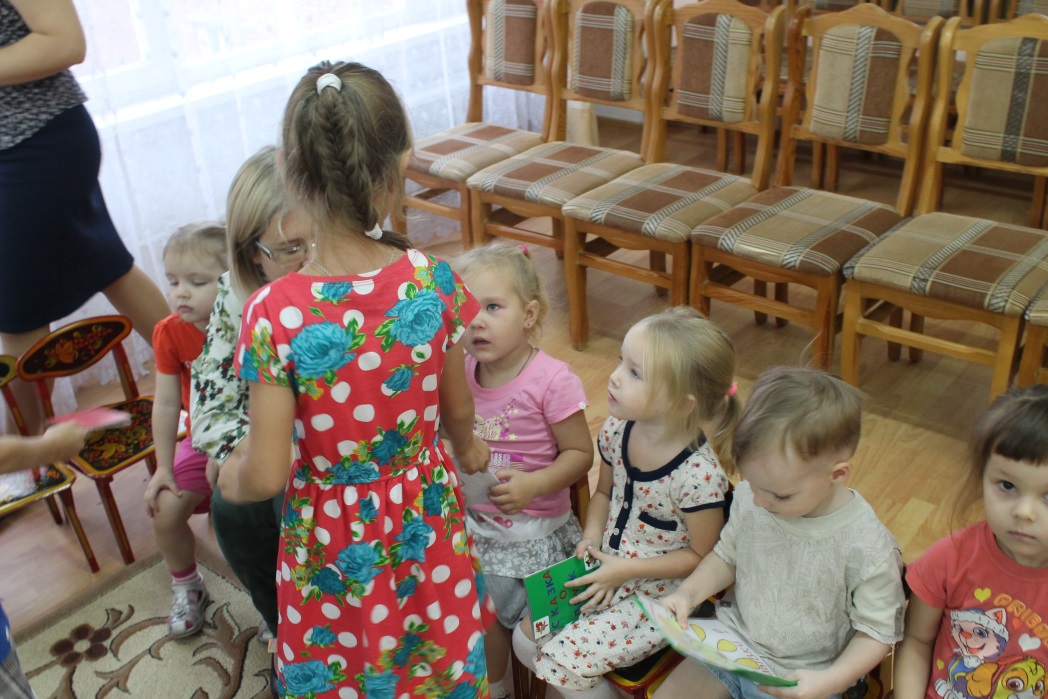 Не дарите дорогих нам подарков:Тем ценнее, чем искренней дар.
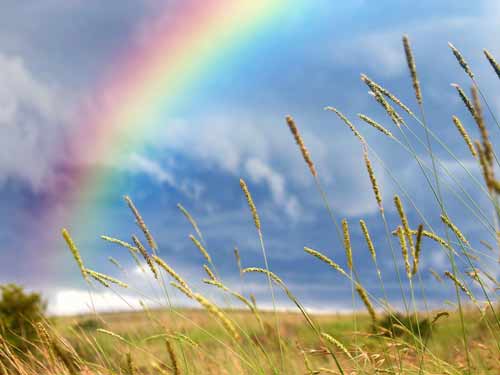 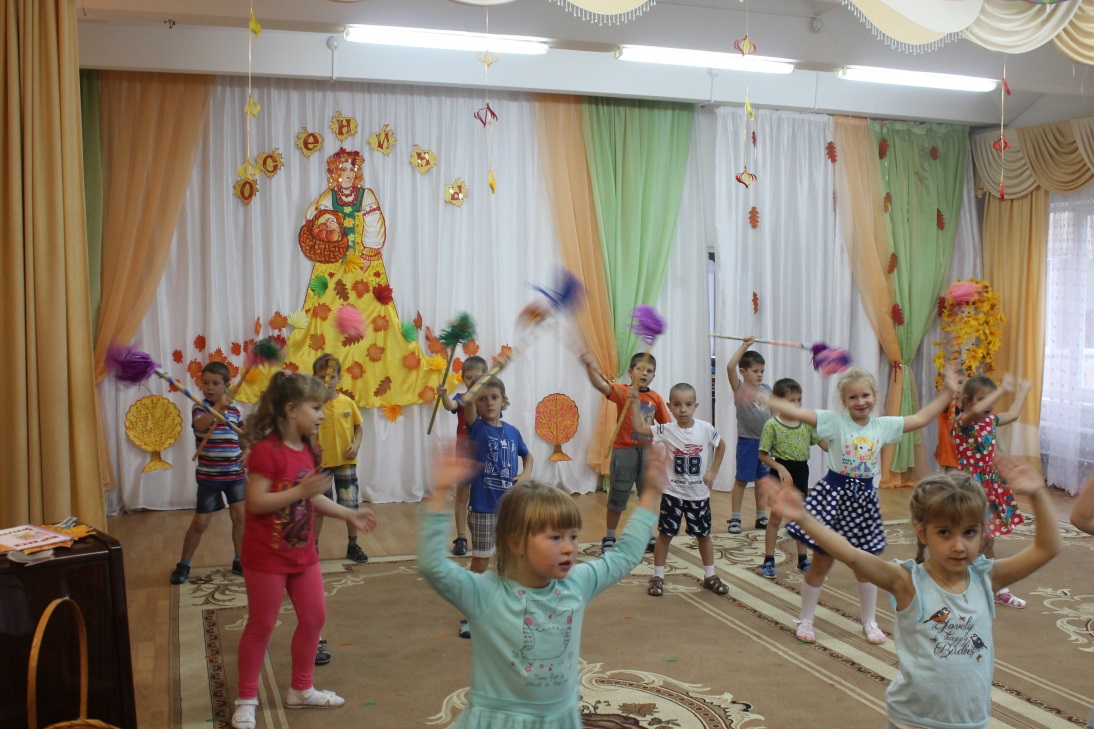 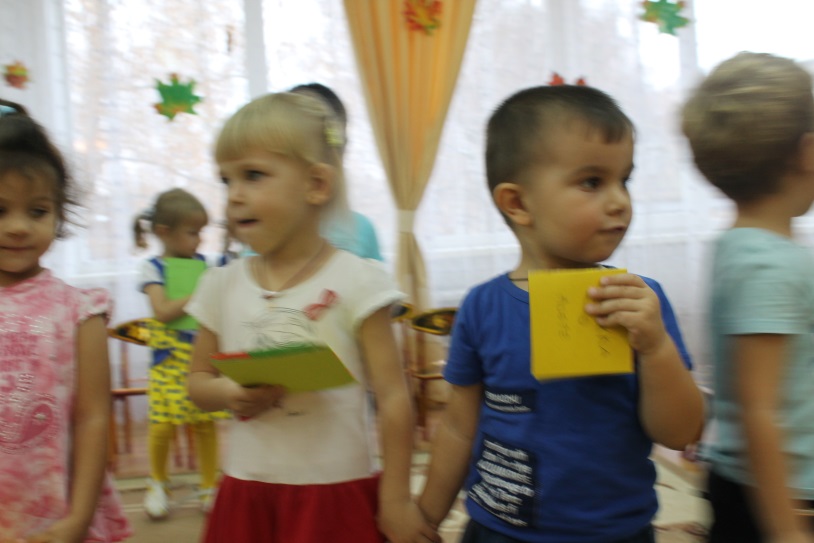 Трясогузка с бережка 
Уронила червяка, И за угощенье рыба
 Ей пробулькала: «…» (Спасибо!)
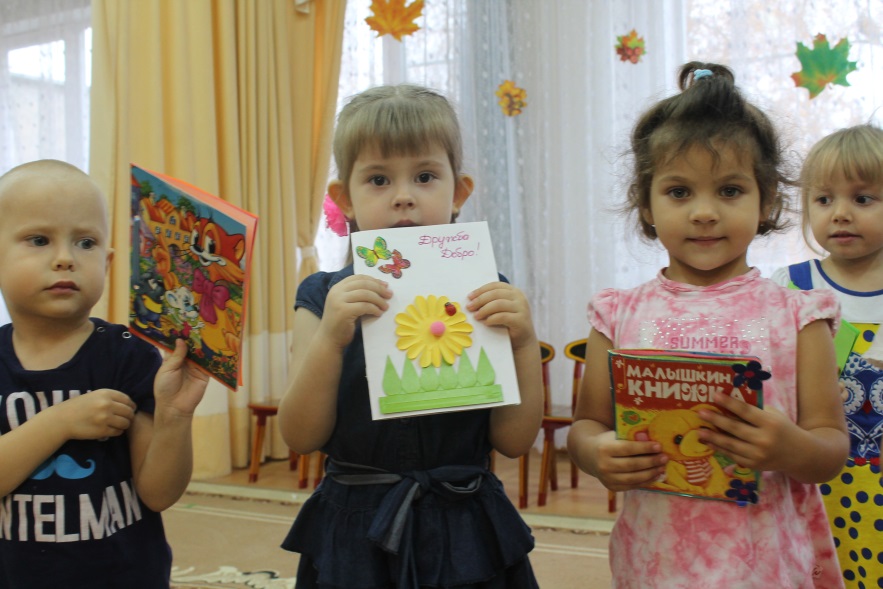 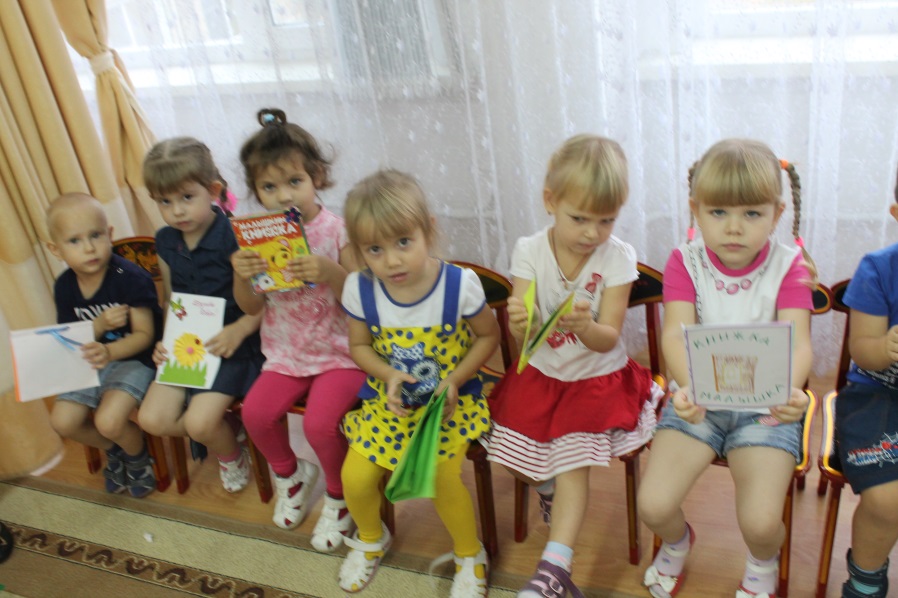 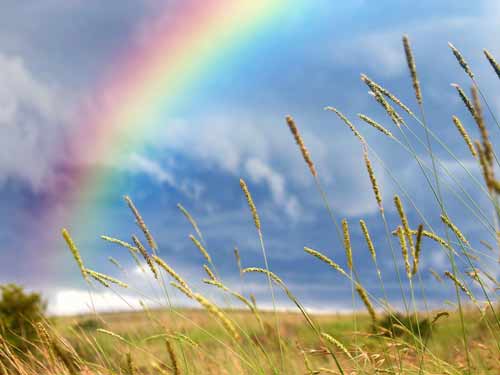 Игры
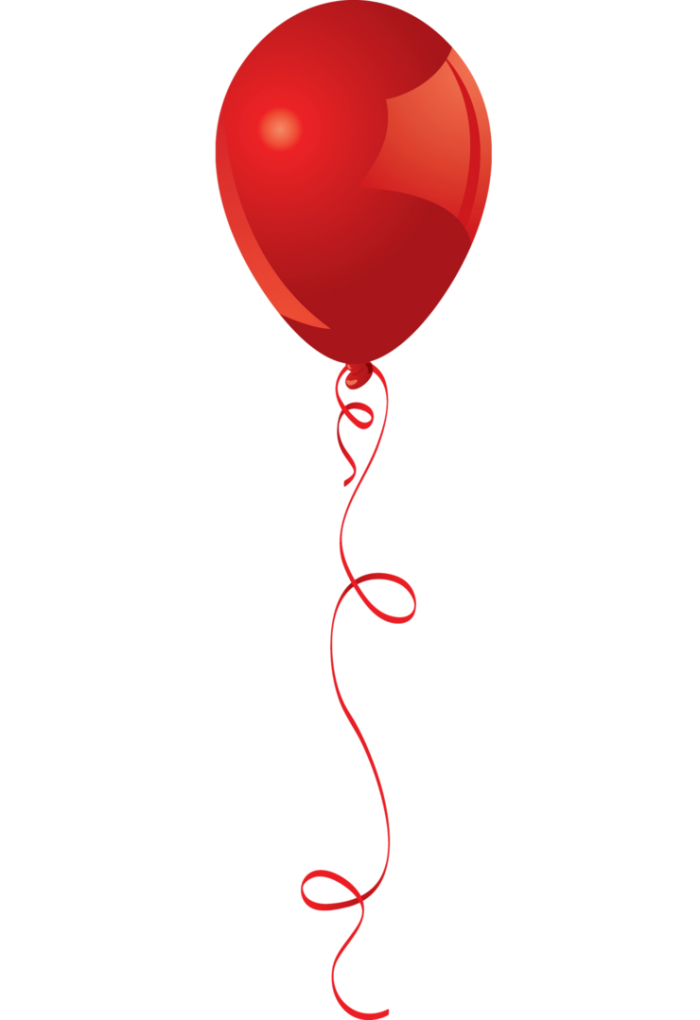 Поэтическая игра « Словарь вежливых слов»
1. Растает ледяная глыба
От слова теплого….(спасибо)
Когда услышит…(добрый день)
3. Мальчик, вежливый и развитый
Говорит, встречаясь…(здравствуйте)
4. Если больше есть мы не в силах
Скажем маме мы…(спасибо)
5. Когда нас бранят за шалости,
Говорим…(простите, пожалуйста)
6. И во Франции и в Дании
На прощанье говорят…(до свидания)
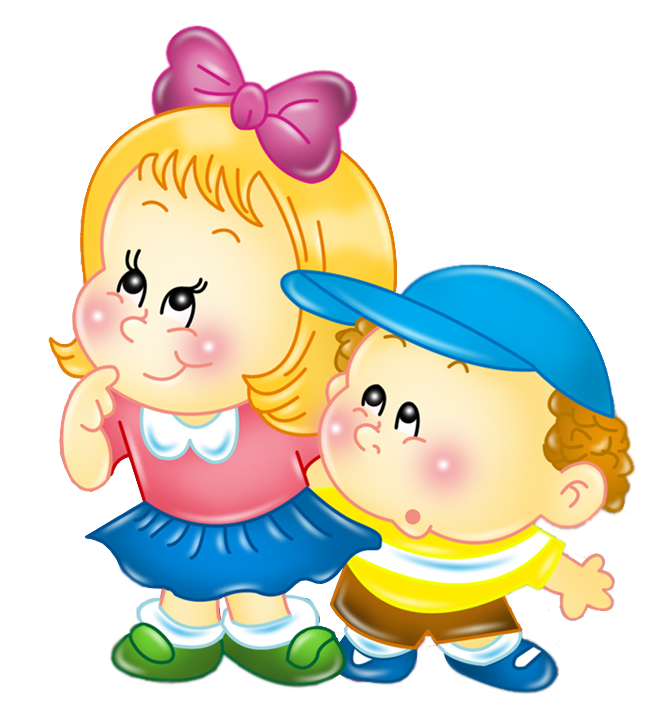 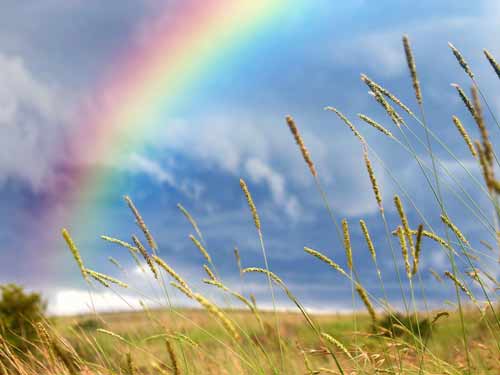 Чтение художественной литературы:
«Просто старушка» (Осеева В.)
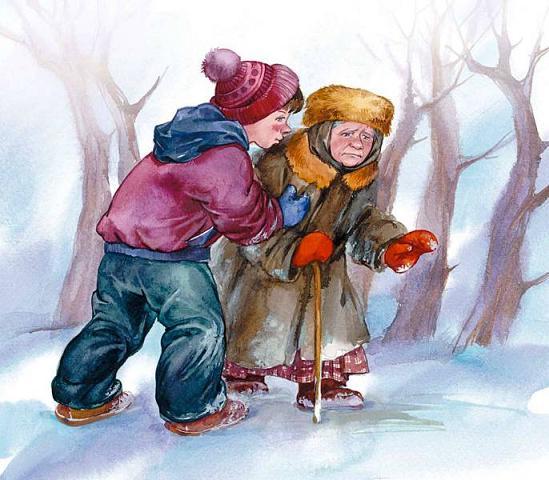 Хорошая книга – Мой спутник, мой друг,С тобой интереснейБывает досуг!
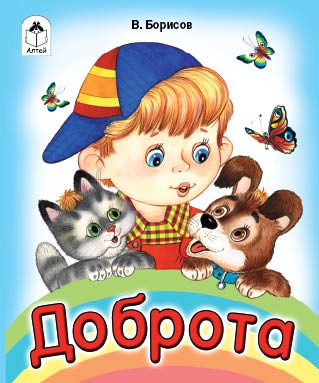 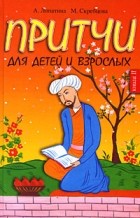 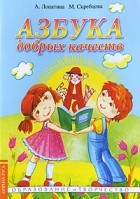 Мы время отличноПроводим вдвоёмИ наш разговорПотихоньку ведем.
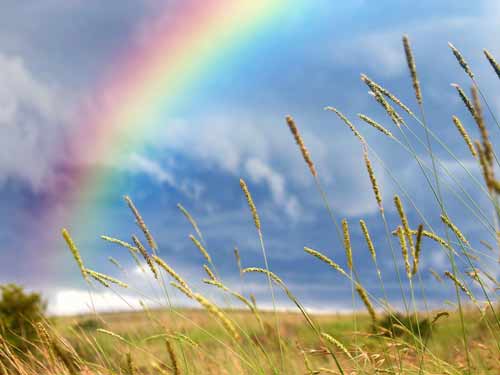 Поездка в приют для животных
Жалейте бездомных животных,Они ведь хотят тоже жить.В домах, у хозяев добрых,И дружбой своей дорожить.
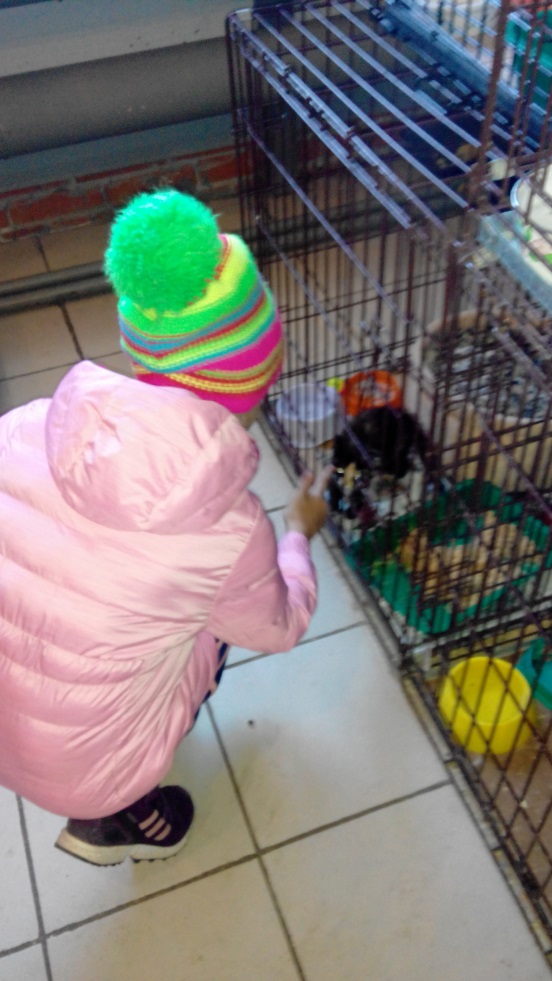 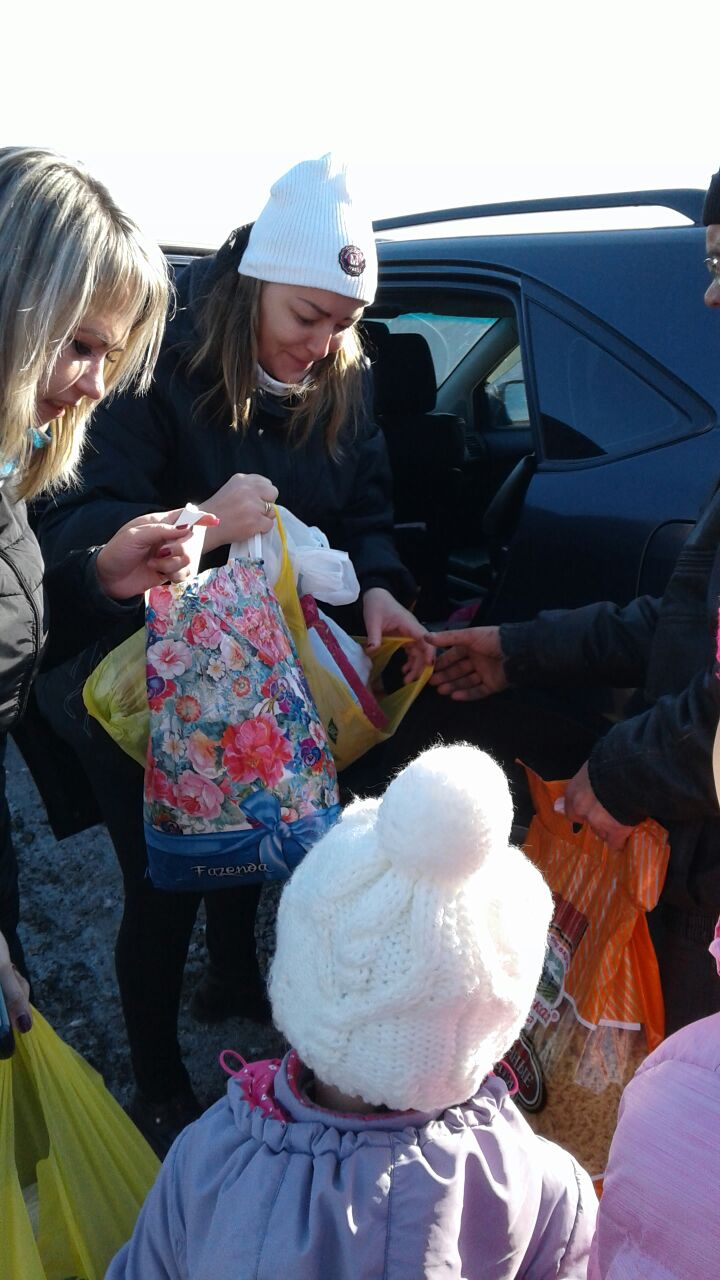 Юлия Адеишвили
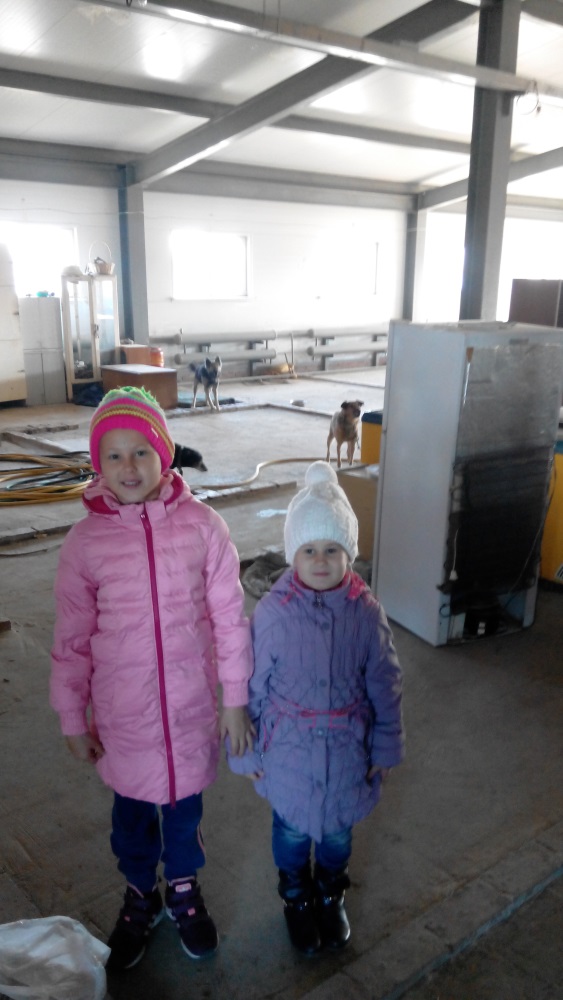 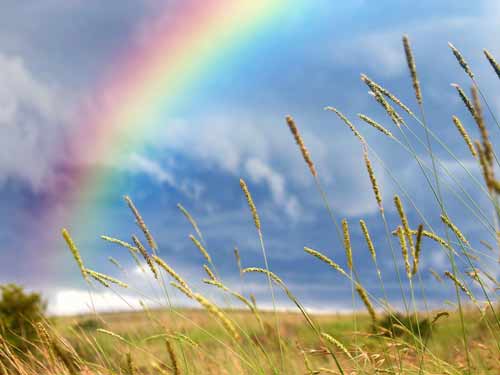 Благодарю  всех за помощь  в проведении 
«Недели психологии».
Воспитателей, специалистов ДОУ 
и родителей
 за активное  участие, нестандартные решения 
 и доброжелательность.
Педагог- психолог Семенюк С.П.
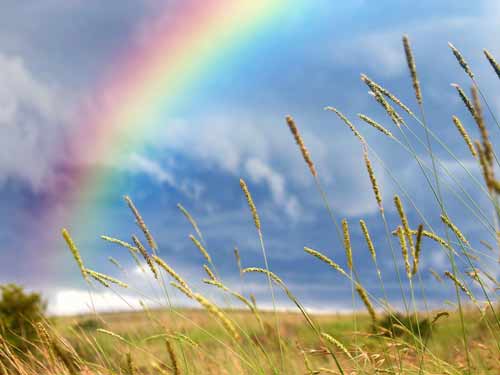 До  следующих встреч…
Составитель педагог- психолог  Семенюк С.П.